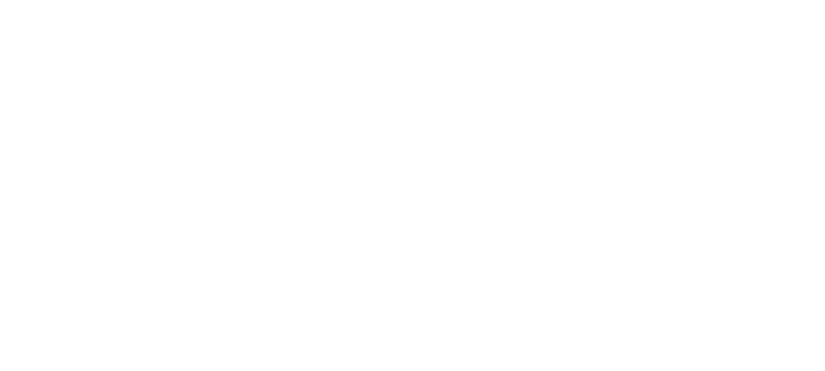 COVID-19 AND YOUR CHARITY
LIVE WEBINAR: 10.00AM – 25 MARCH 2020
PRESENTED BY:
MICHELLE FERRIS ACA DCHA
HEAD OF CHARITIES AND CARE AT ALBERT GOODMAN
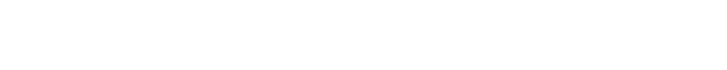 COVID-19 AND YOUR CHARITY
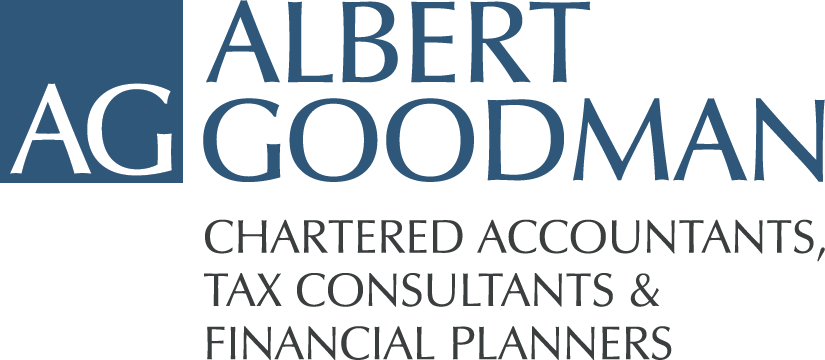 Format of webinar:
Introductions and welcome

Assessment on current position

Government support available

Other support

Governance implications

Q&A
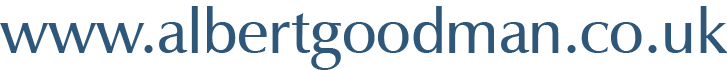 COVID-19 AND YOUR CHARITY
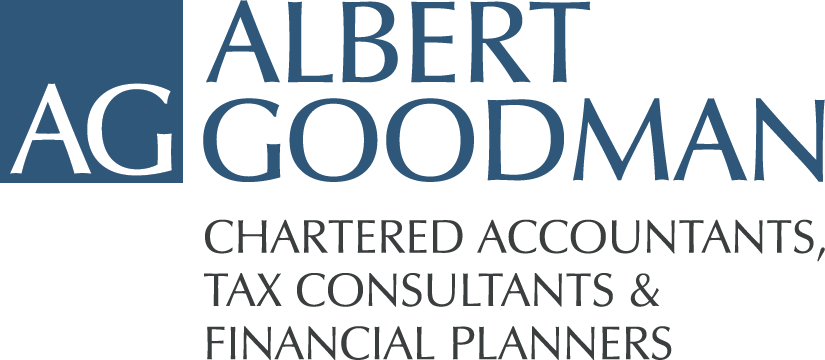 Introductions and welcome
My role and experience:
Albert Goodman Head of Charities and Care
Trustee of two charities
Our audience:
Mix of charities and professional advisers
Varying degrees of impact
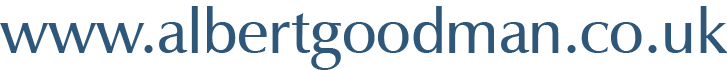 COVID-19 AND YOUR CHARITY
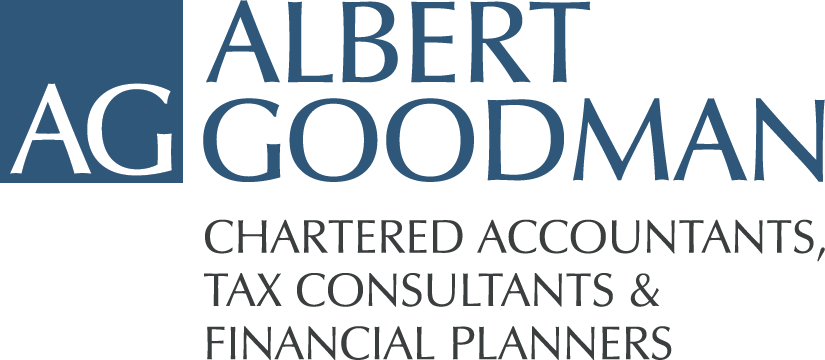 Current position
Unprecedented position
Cash preservation
Increased need
Uncertainty over length of disruption
Government announced measures
“Key workers”
Charity Tax Group & NCVO
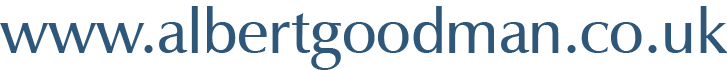 COVID-19 AND YOUR CHARITY
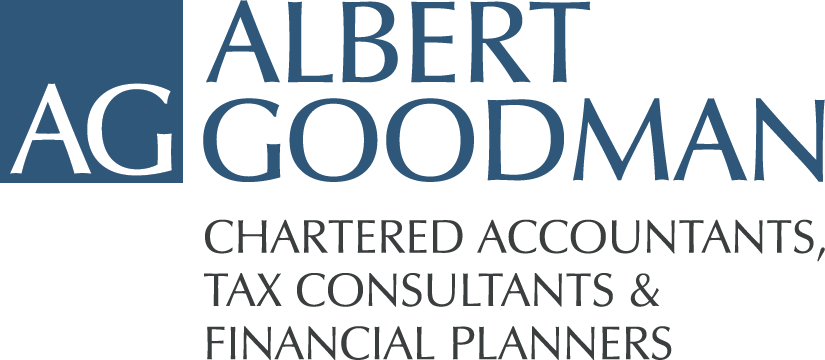 Government support available
Coronavirus Job Retention Scheme

VAT deferral

Business rates

CBILS

Time to pay
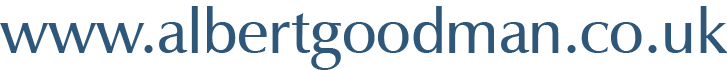 COVID-19 AND YOUR CHARITY
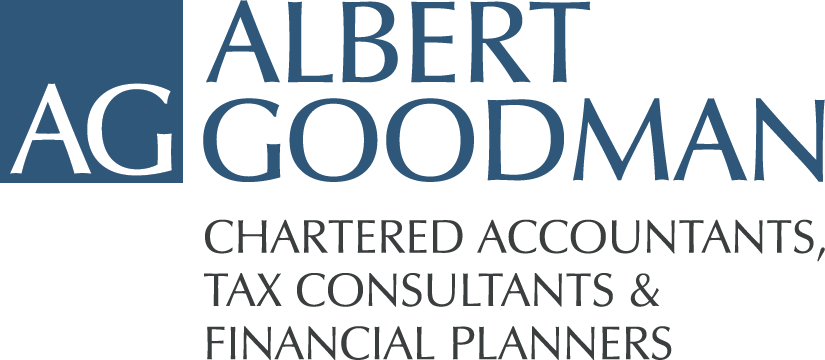 Coronavirus Job Retention Scheme
“Furloughed” workers.
Notify workers – is consent needed?
80% of gross salary covered to cap of £2,500/ month.
No requirement to top up the remaining 20%.
Pensions deductions and contributions continue.
Holiday entitlement continues to accrue.
Submit information through new HMRC portal.
Employee must not be able to work – remove access?
Can be backdated to 1 March.
Can be applied to zero hours workers.
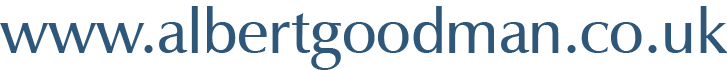 COVID-19 AND YOUR CHARITY
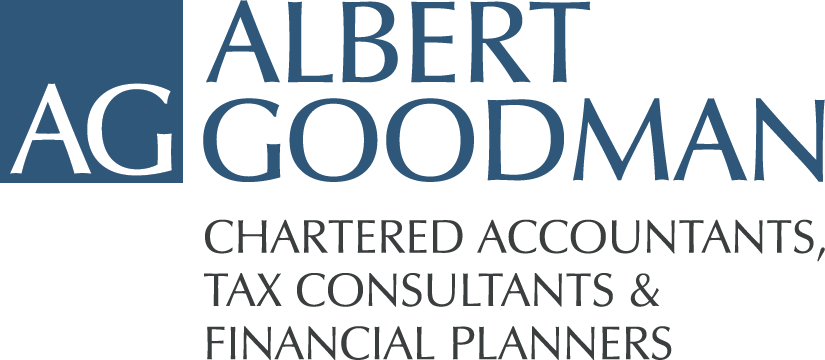 Coronavirus Job Retention Scheme
Is employee consent required?
If the employer has a clause in the contract allowing the employer to either introduce lay off, or short time working, then no consent is required.
If the employer has no lay off clause in the contract, technically consent will be needed.
However, if an employee refuses to consent to be sent home on furlough, then they risk being made redundant.
The employer could make an employee redundant if they refuse, provided they have selected for it fairly.
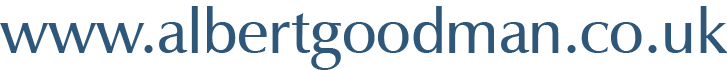 COVID-19 AND YOUR CHARITY
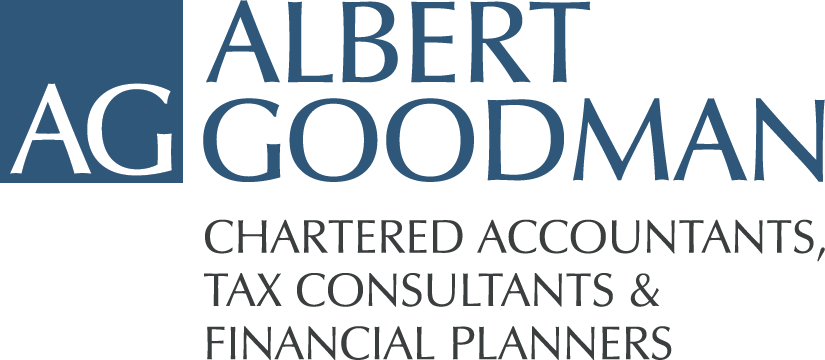 Coronavirus Job Retention Scheme
Process
The Government are setting up a portal but it is not up and running yet

Select your employee for furlough
Gain written consent to 80% pay
Send the employee home
Register for the furlough pay using the online registration portal (when up and running)
First grants expected to be paid within weeks (by 30 April)
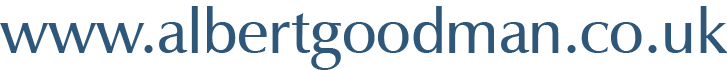 COVID-19 AND YOUR CHARITY
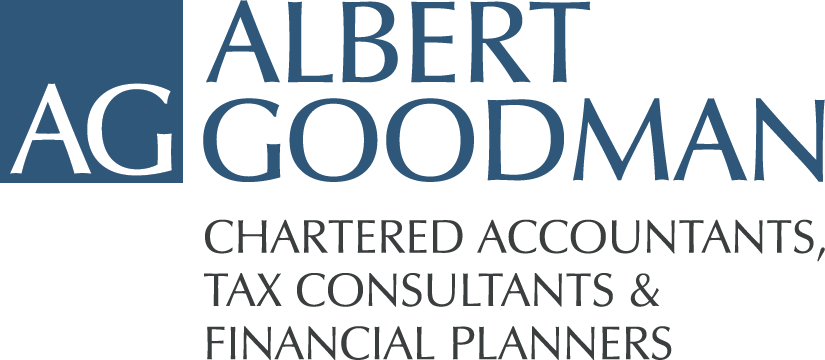 VAT Deferral
Any VAT quarter between 20 March and 30 June.
Payment due by 5 April 2021.
No election needed.
Must submit VAT returns as usual.
Cancel Direct Debits.
Refunds and reclaims will continue to be paid.
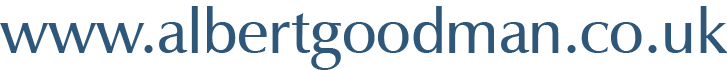 COVID-19 AND YOUR CHARITY
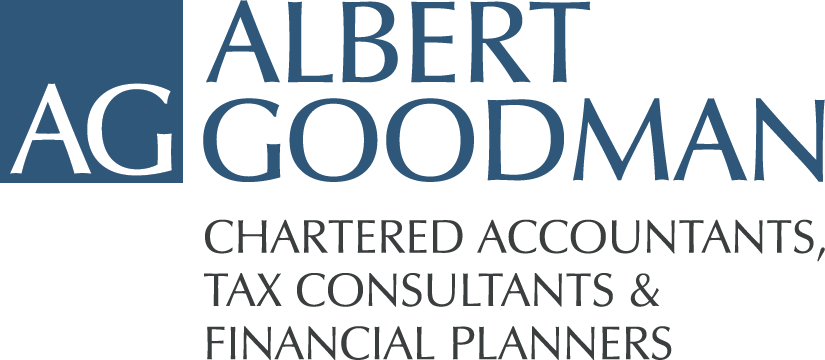 Business rates holiday
Shops, restaurants, cafes, drinking establishments, cinemas and live music venues, assembly and leisure, hotels, guest & boarding premises and self-catering accommodation. 

No need to take action.

Cash grant!

20% discretionary.
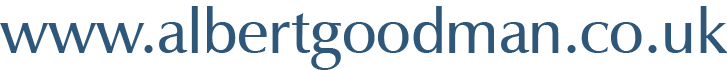 COVID-19 AND YOUR CHARITY
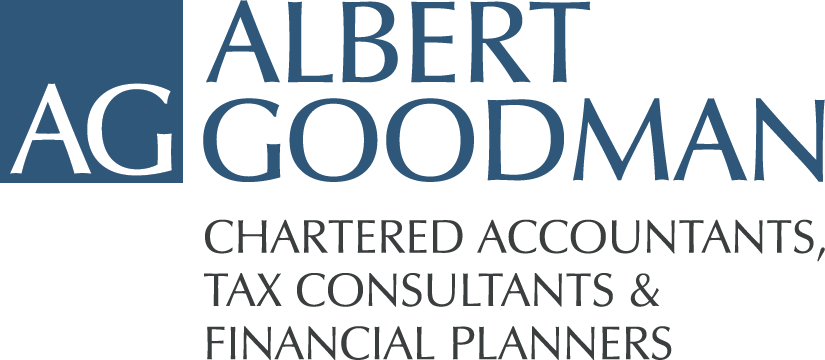 CBILS
Coronavirus Business Interruption Loan Scheme.

Only available where >50% of income generated from trading.
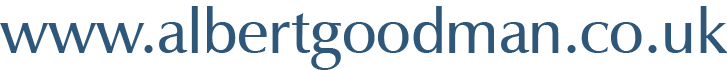 COVID-19 AND YOUR CHARITY
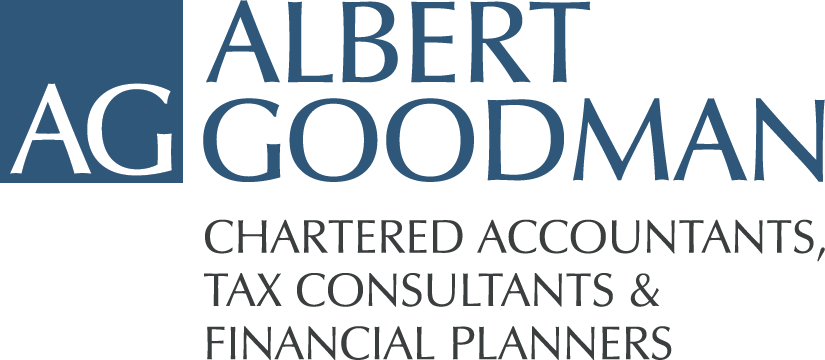 HMRC Time to Pay
Scaled up.

Arrangements agreed on case by case basis.

Could apply to VAT (post 30 June), PAYE & NI.

Tailored to individual circumstances and liabilities.

0800 015 9559
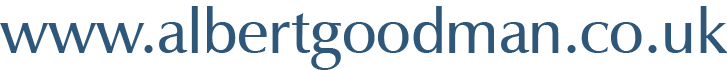 COVID-19 AND YOUR CHARITY
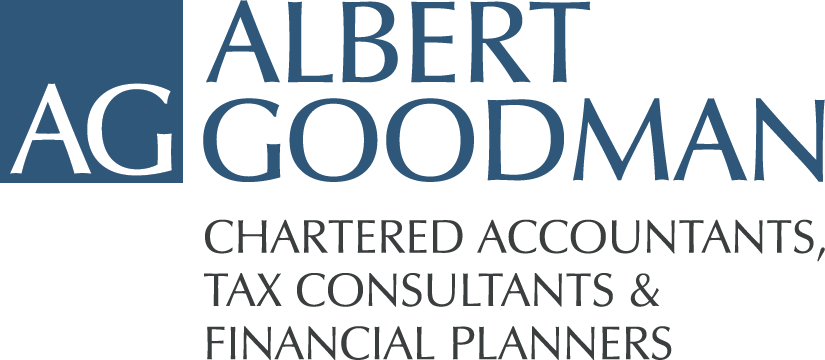 Other support
Local umbrella charities – SPARK, Volunteer Centre Dorset, Voluntary Action North Somerset.

NCVO website.

Reallocating funds
Only consider where no other options available.
Must seek 3 permissions – Donor, Board and Charity Commission.
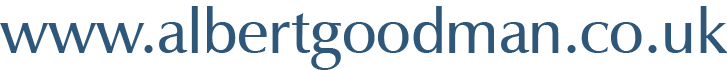 COVID-19 AND YOUR CHARITY
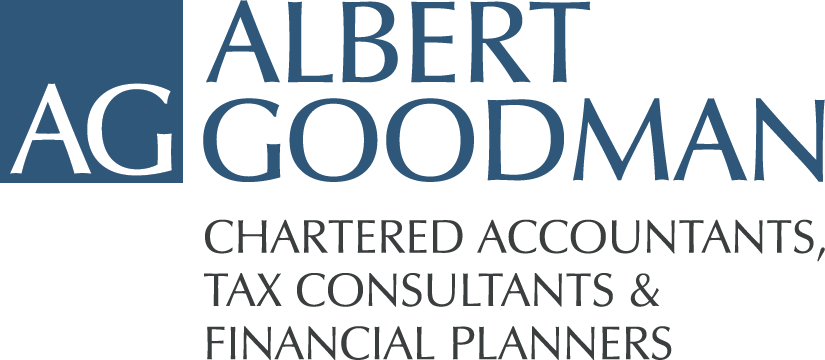 Governance
Filing deadlines 
Charity Commission
Companies House
Meetings
Virtual – check constitution
AGM?
DOCUMENT EVERYTHING!
Delegating authority
Serious Incident Reporting
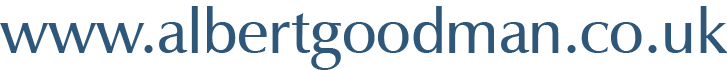 COVID-19 AND YOUR CHARITY
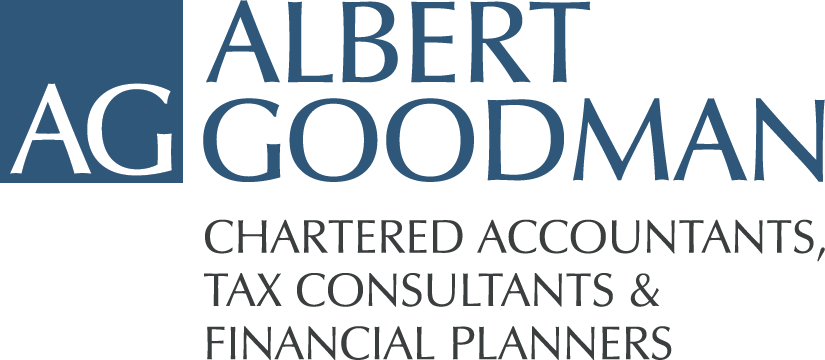 QUESTIONS & ANSWERS
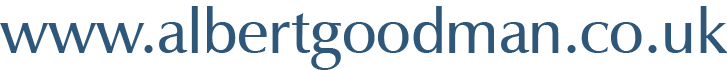